Suspensão temporária do uso do lote 220105620A Vacina Penta  Biological E Limited   2022
Clarice Carvalho 
Gerente de Imunização/SUVISA/SES-GO
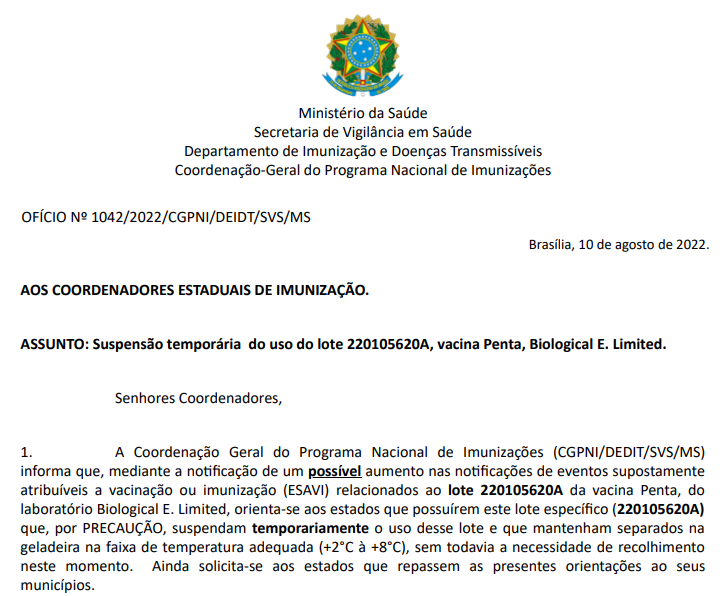 link:  https://redcap.saude.gov.br/surveys/?s=9X9TXK94JH
Gerência de Imunização/SUVISA/SES-GO
                                         Email: pnigoias@gmail.com
                                                 (62)32017882/888